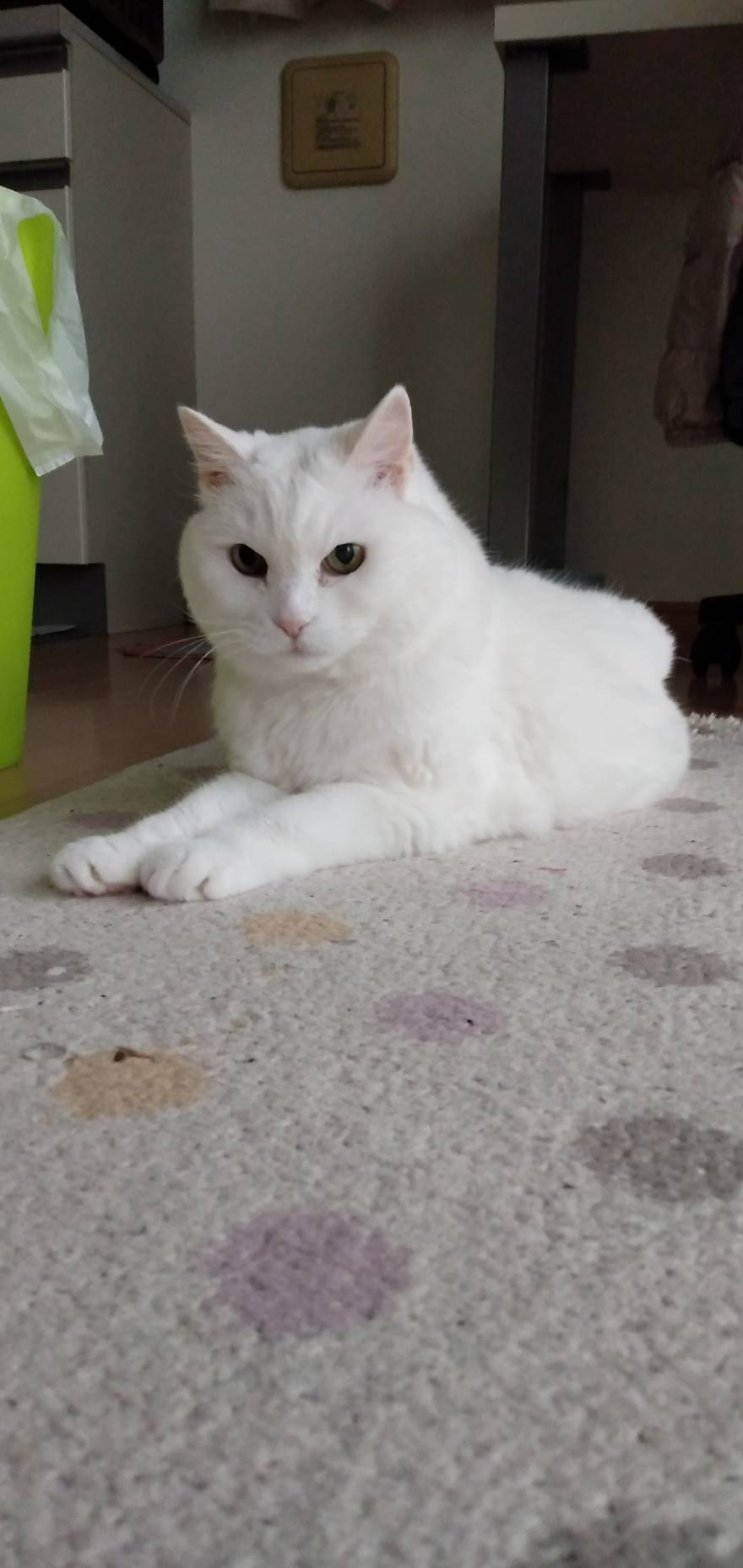 あんたたち、
あたしの分まで、しっかり生きるんだよ。
一緒に過ごせて、めっちゃ感謝してるよ。
ありがと。
また、会おう。
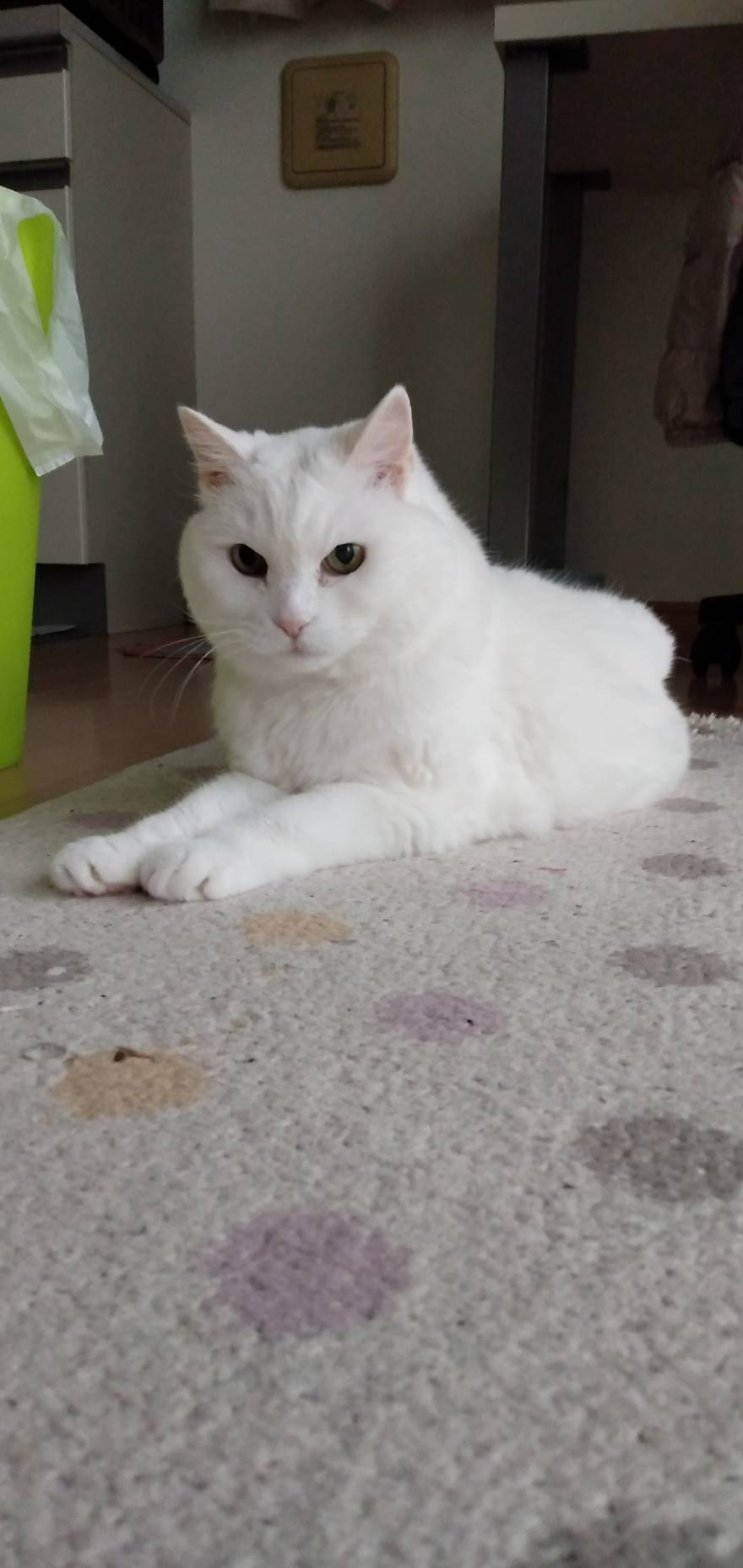 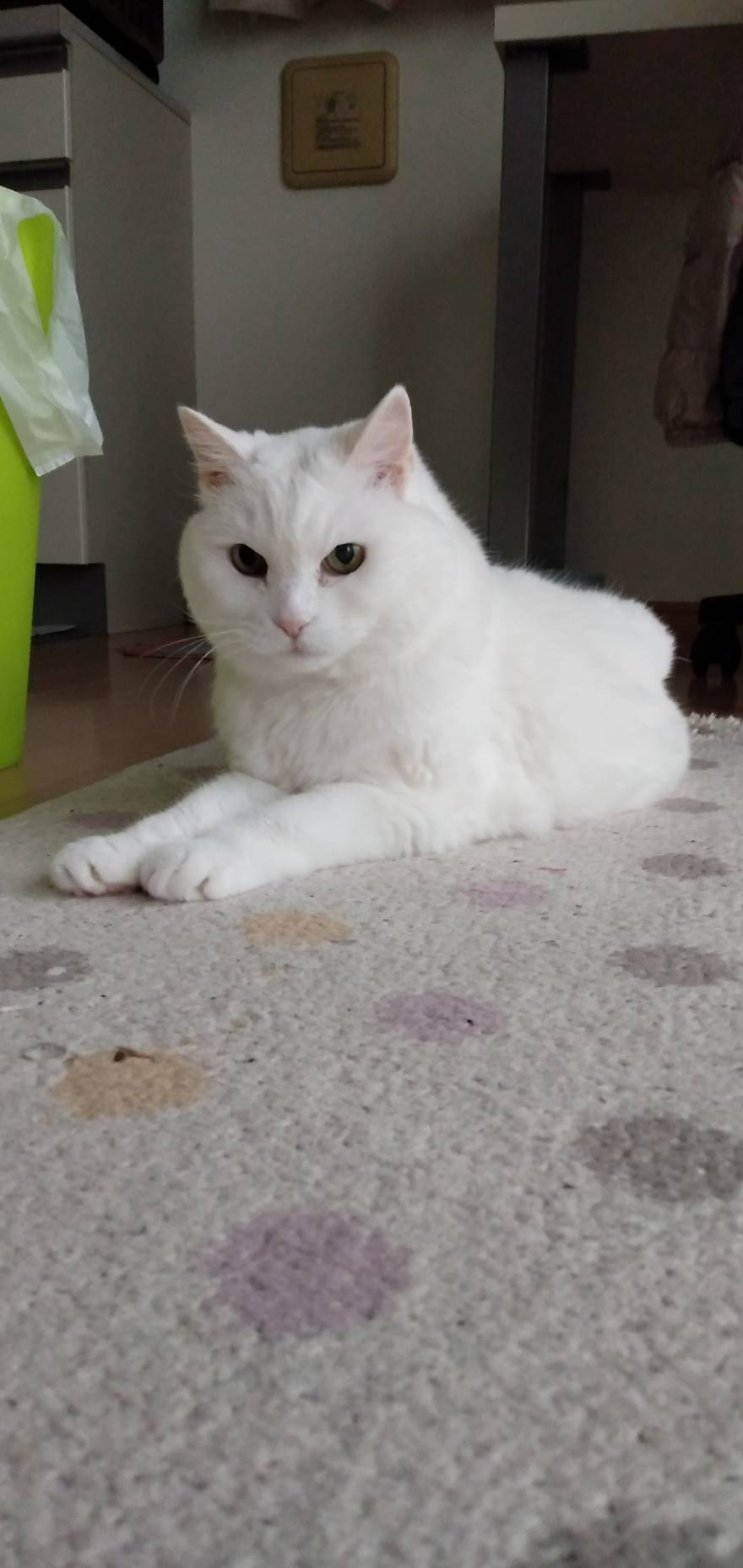